What I’m learning in Maths today
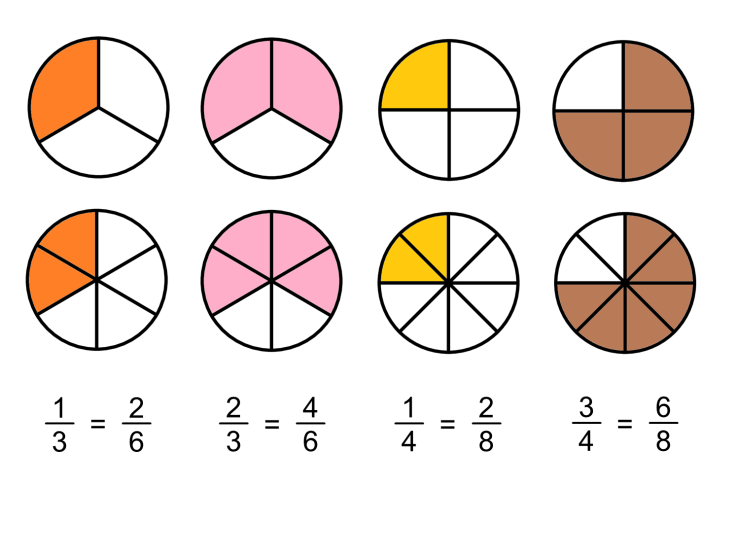 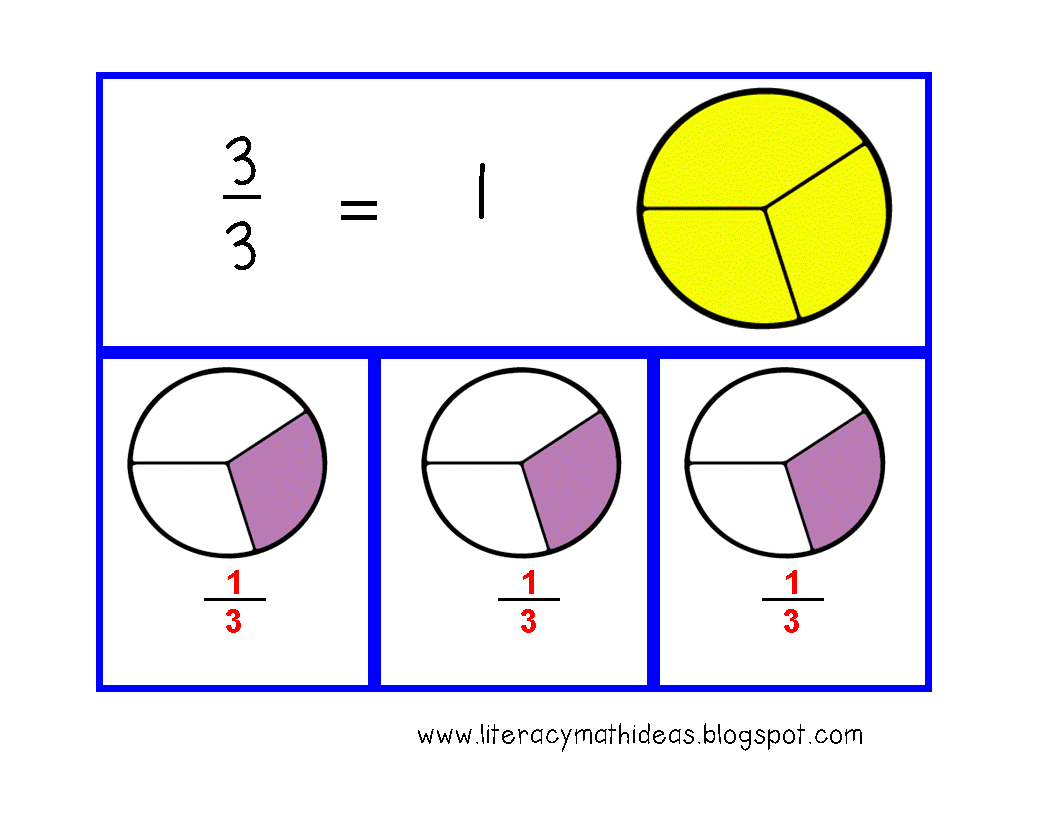 Balancing Equations – Fill in the missing number
4 x ___   =  5 x 8
Extra challenge!
4³ = ½ of ____

31.5 x 2 = 7 x ___

8.1 x __ = 90²
___ x 10    =   240 - 50
42 ÷ 6   =   ½ of ___
7 x 4    =   50 - ___
360 ÷ 10 = 9 x ___
____ + 50  = 8²
Balancing Equations – Fill in the missing number
4 x 10   =  5 x 8
Extra challenge!
4³ = ½ of 128

31.5 x 2 = 7 x 9

8.1 x 1,000 = 90²
19 x 10    =   240 - 50
42 ÷ 6   =   ½ of 14
7 x 4    =   50 - 22
360 ÷ 10 = 9 x 4
14 + 50  = 8²
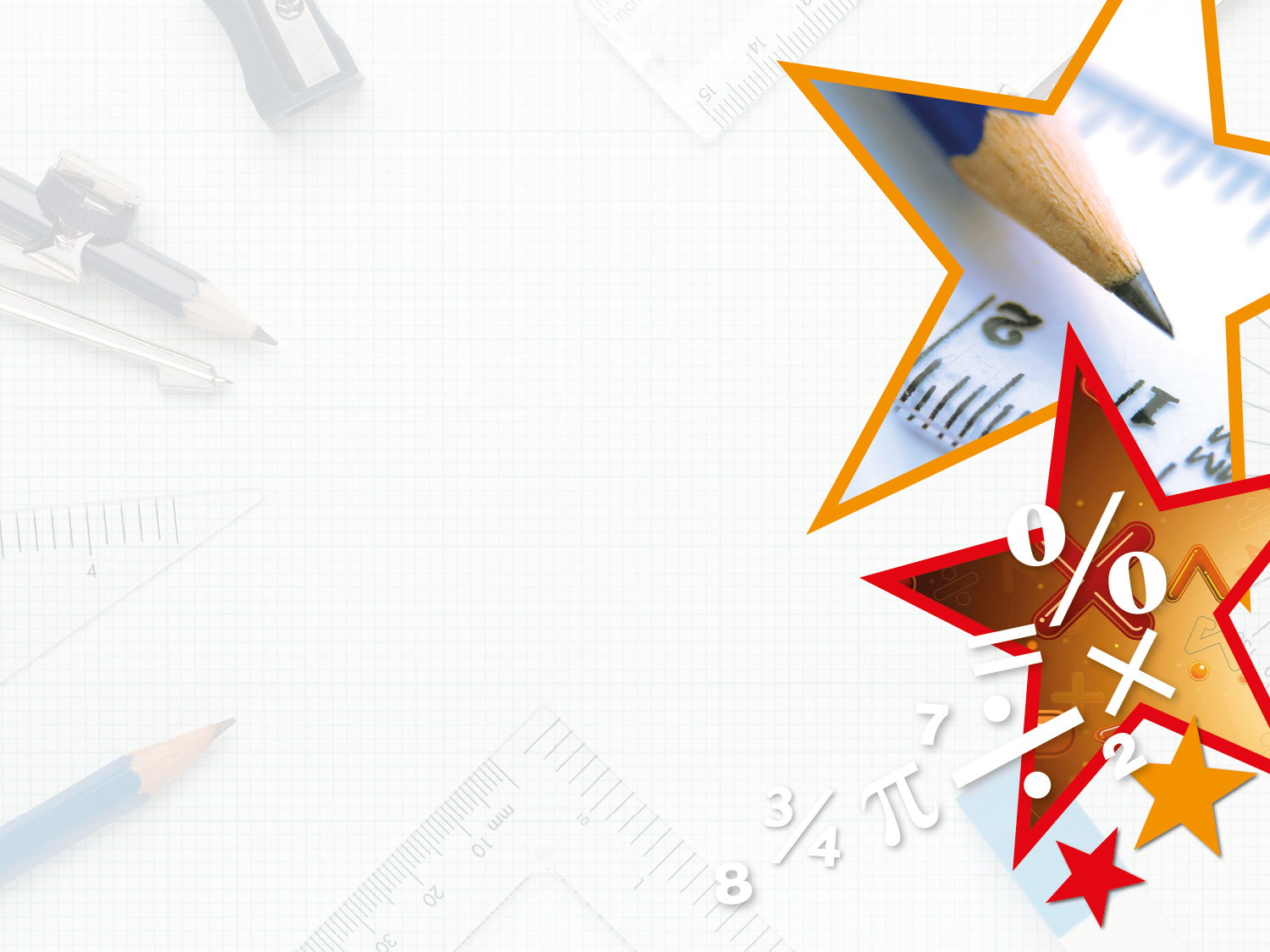 Can you turn the mixed number into an improper fraction with the same denominator?

Then, look at the symbols in between each fraction. Are they correct? Yes or No?
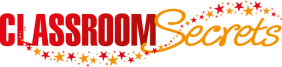 © Classroom Secrets Limited 2019
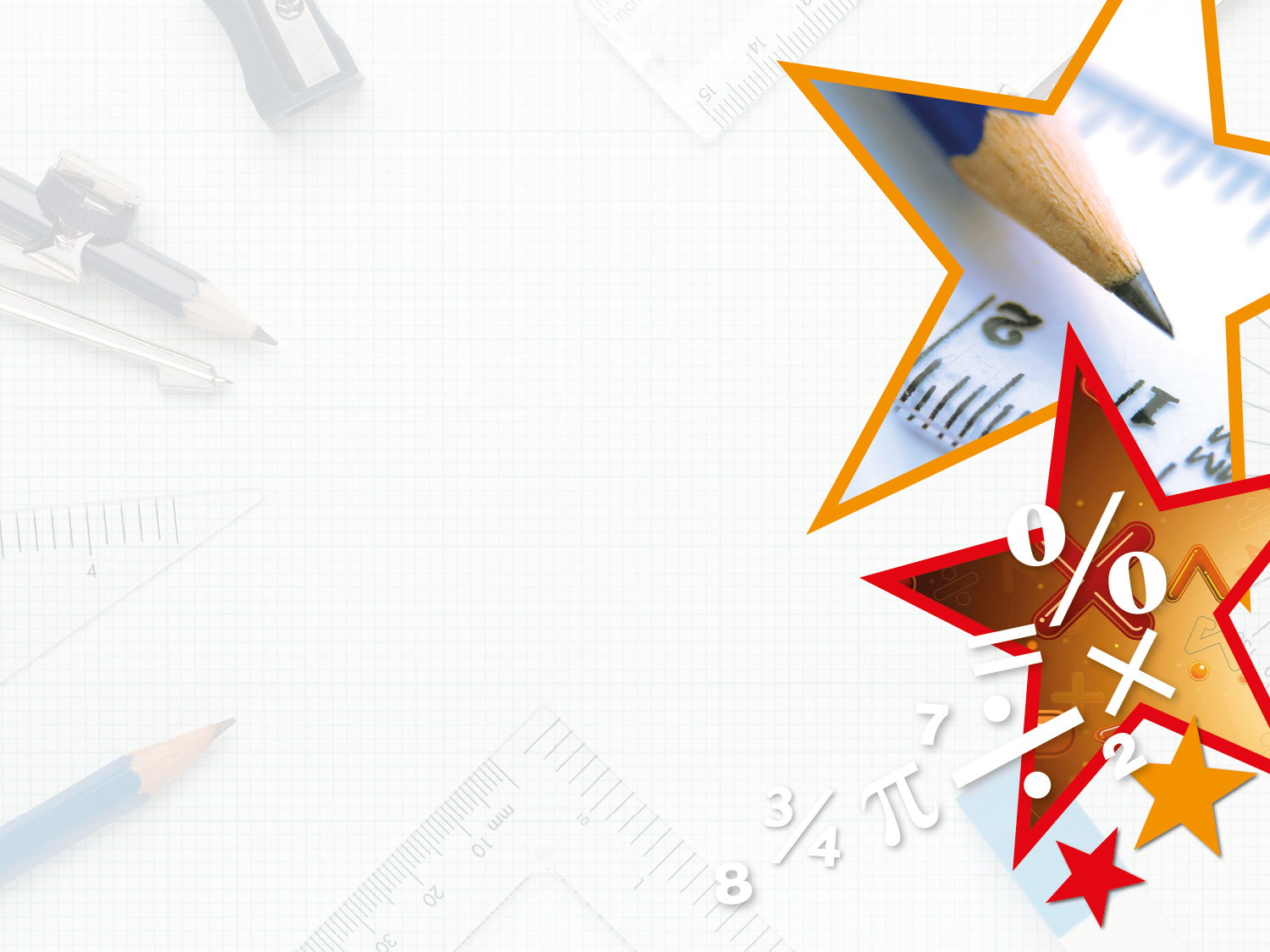 


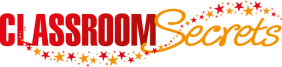 © Classroom Secrets Limited 2019
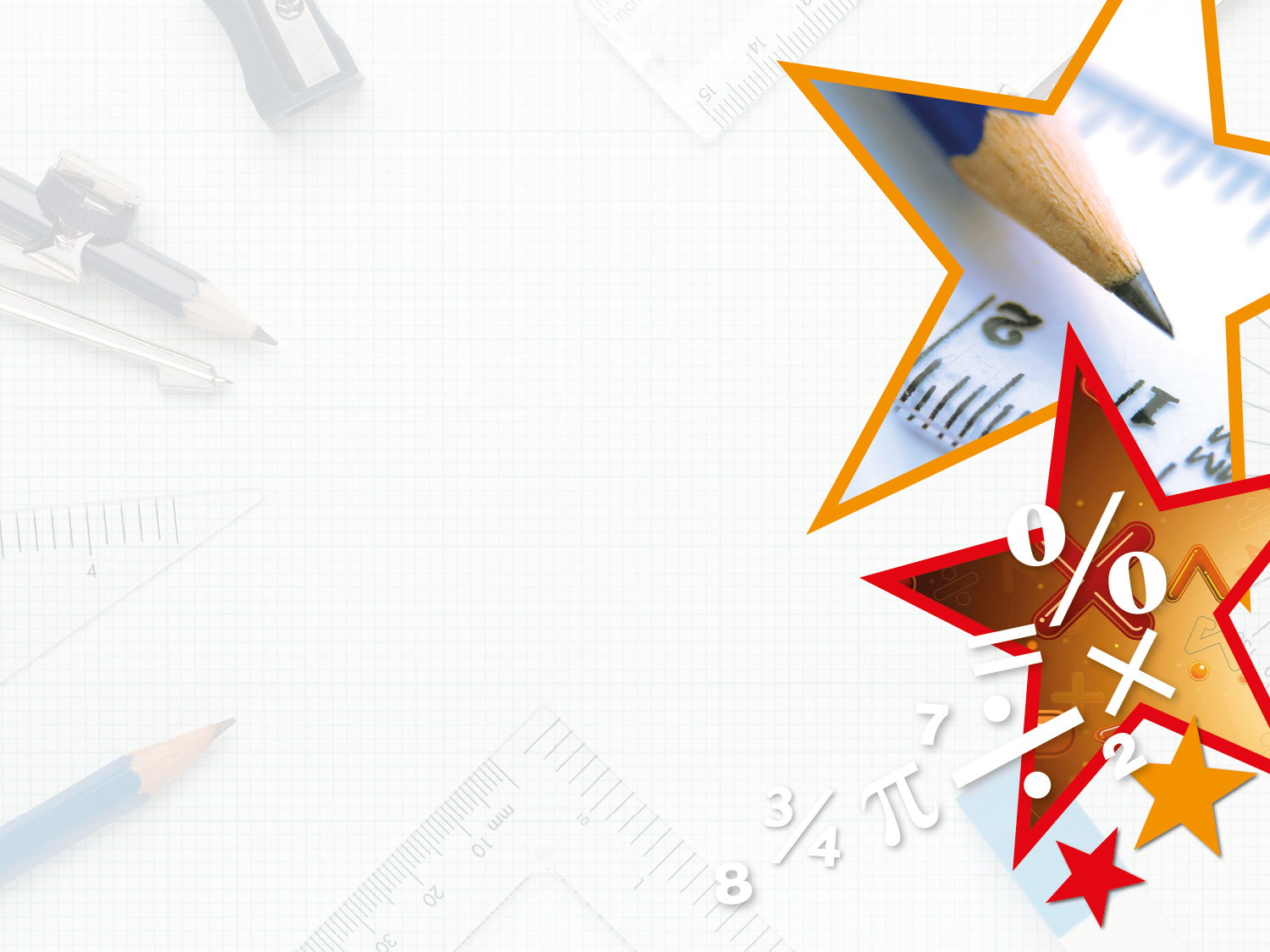 Add the two fractions together making sure your answer is in its simplest form.

Convert them into improper fractions with the same denominator to help you.
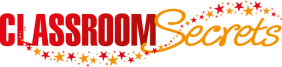 © Classroom Secrets Limited 2019
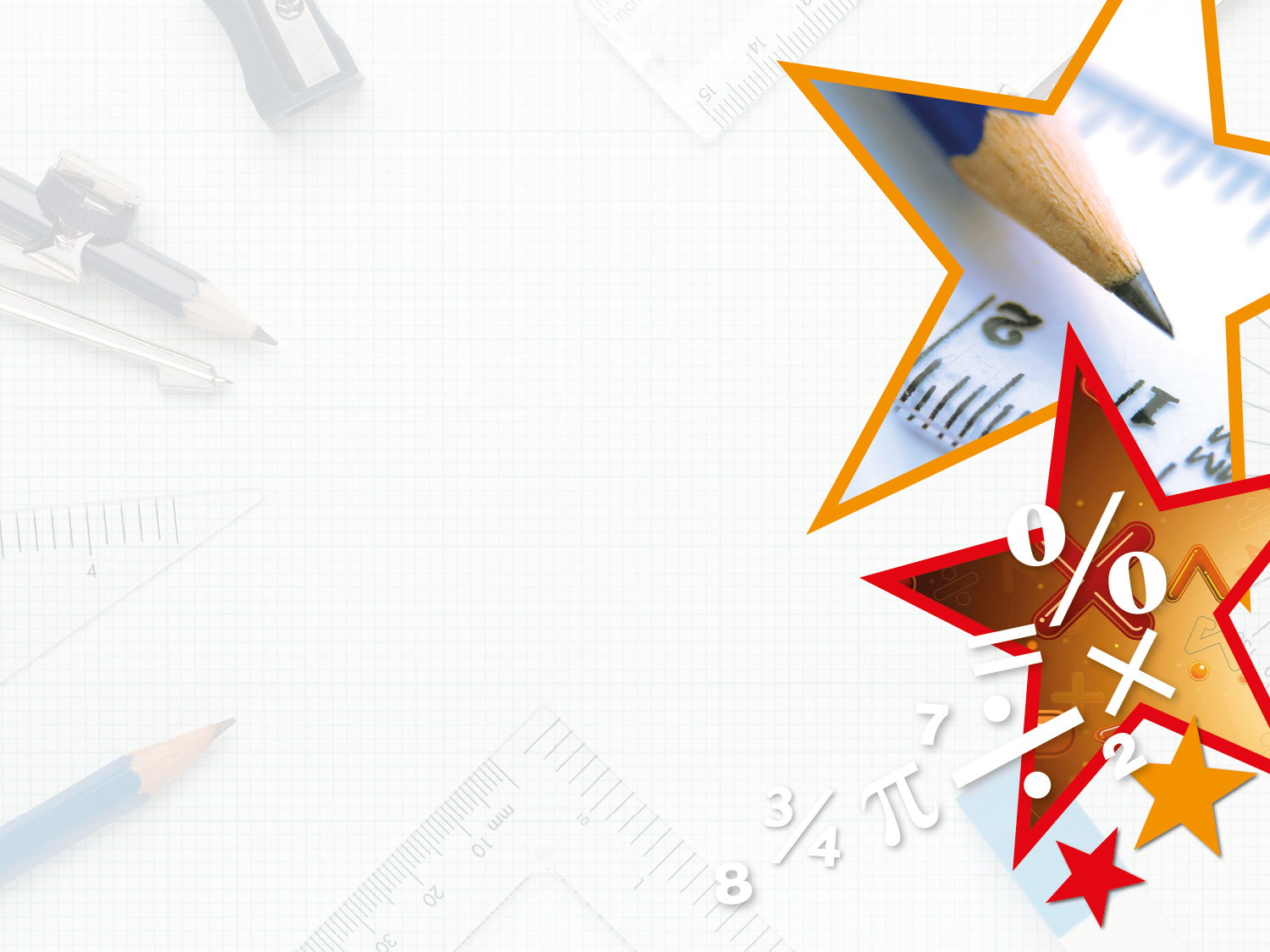 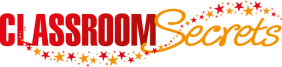 © Classroom Secrets Limited 2019
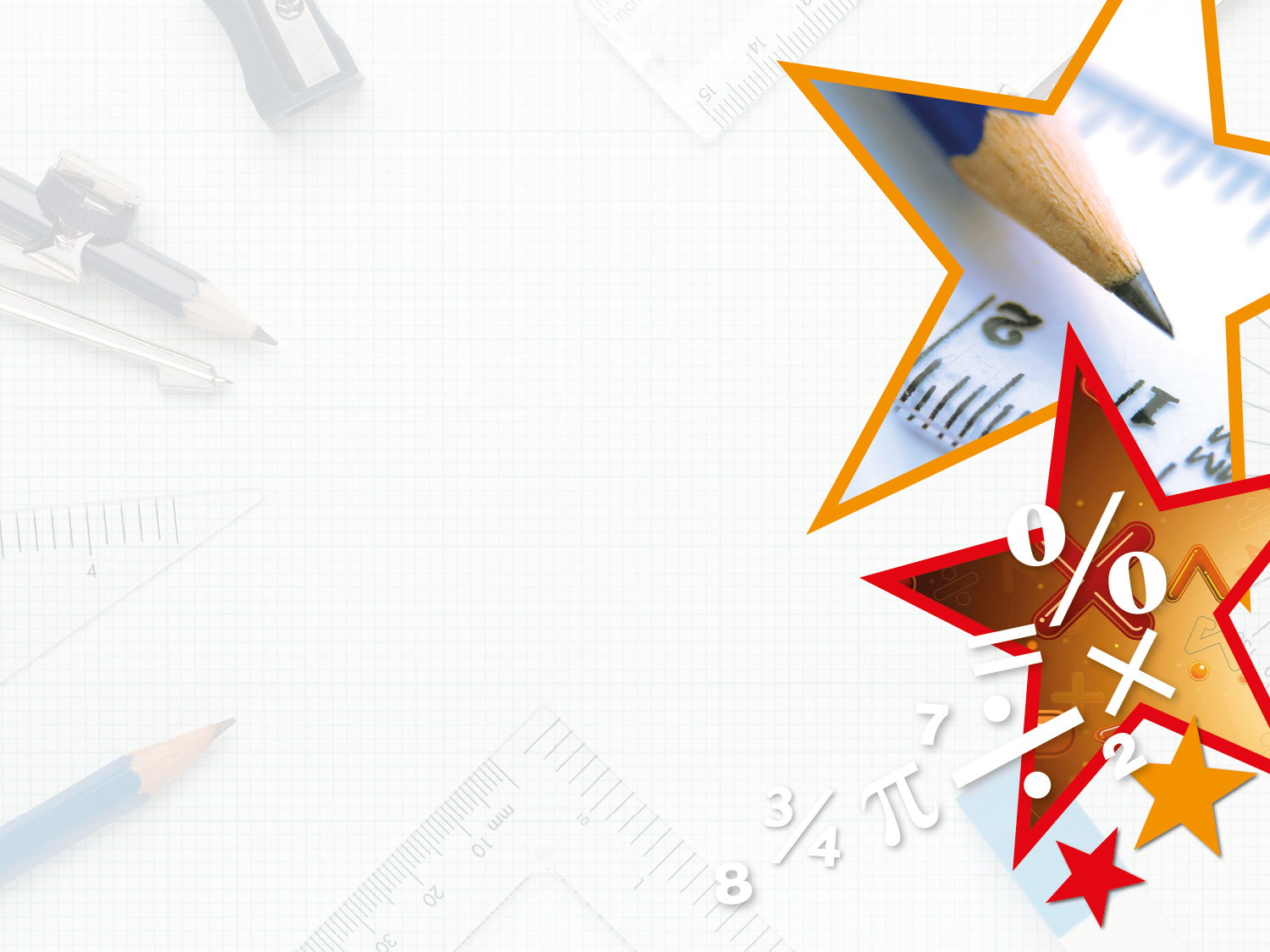 Varied Fluency 2

Can you add together these two fractions? Which of the totals is correct?
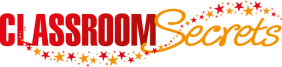 © Classroom Secrets Limited 2019
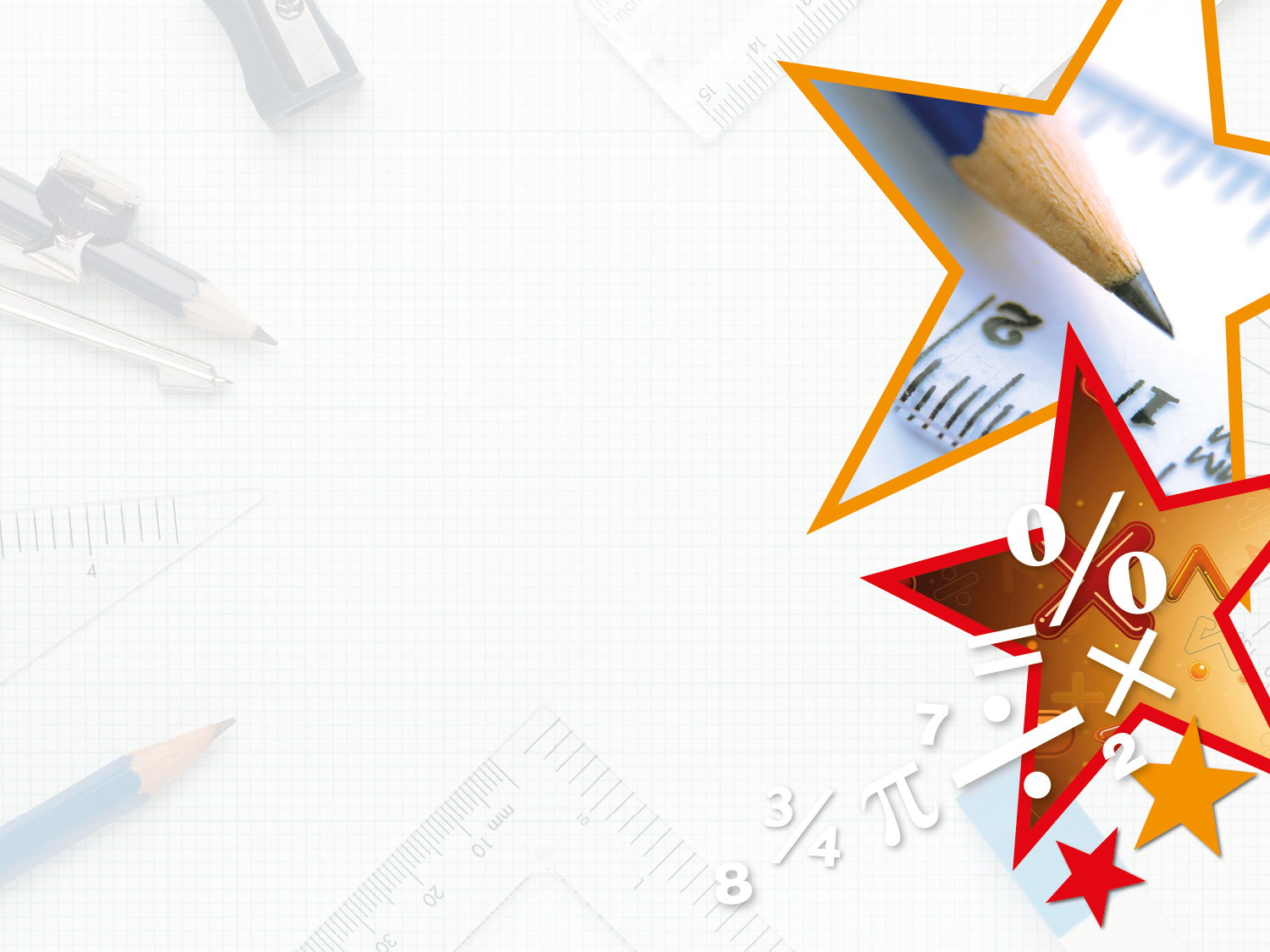 4 3/12 + 2 3/6        so    51/12 + 15/6      so    51/12 + 30/12 = 81/12


81/12 can be simplified to 27/4 because 3 is a common factor!
27/4
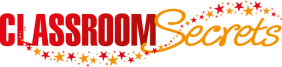 © Classroom Secrets Limited 2019
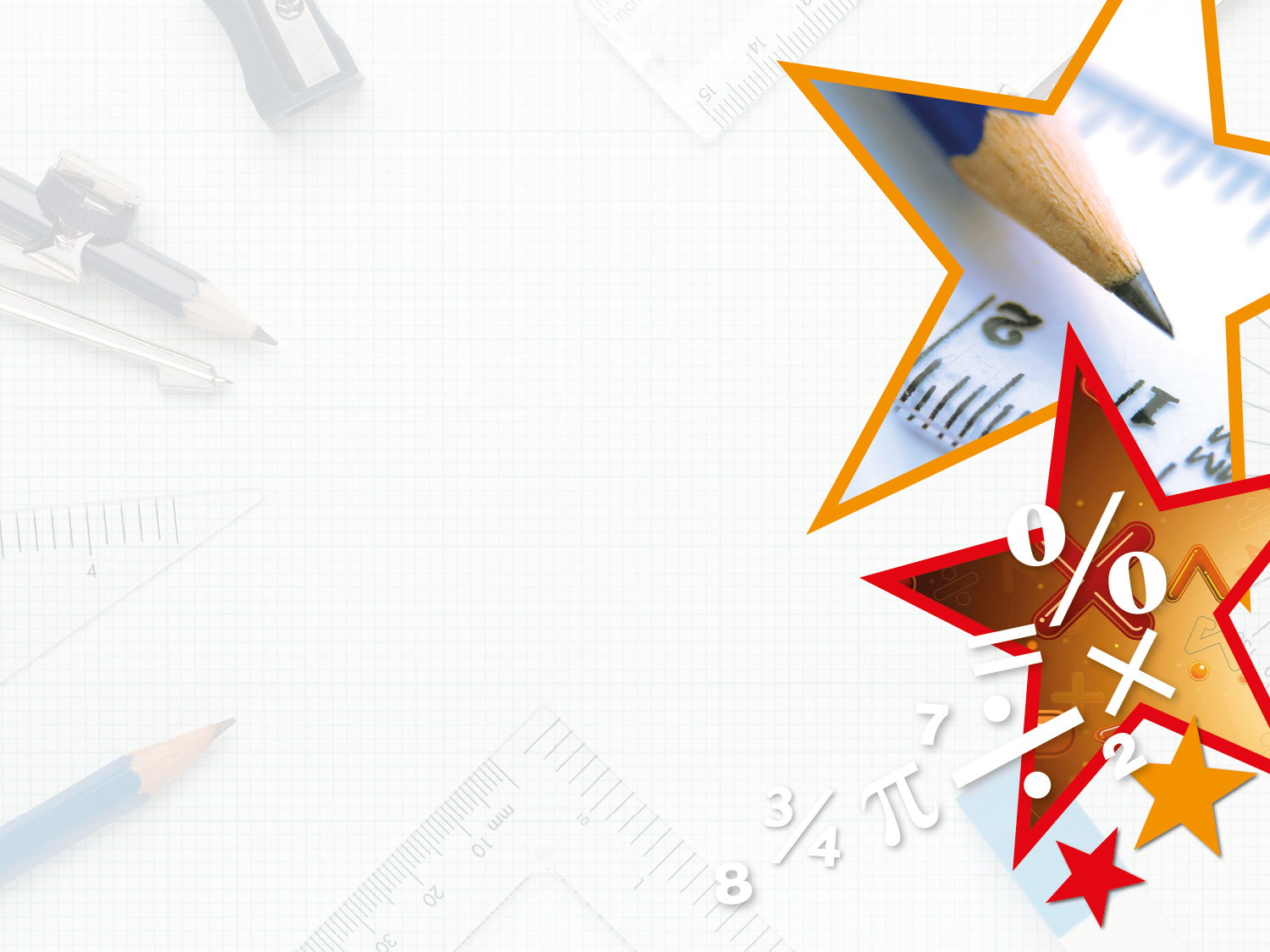 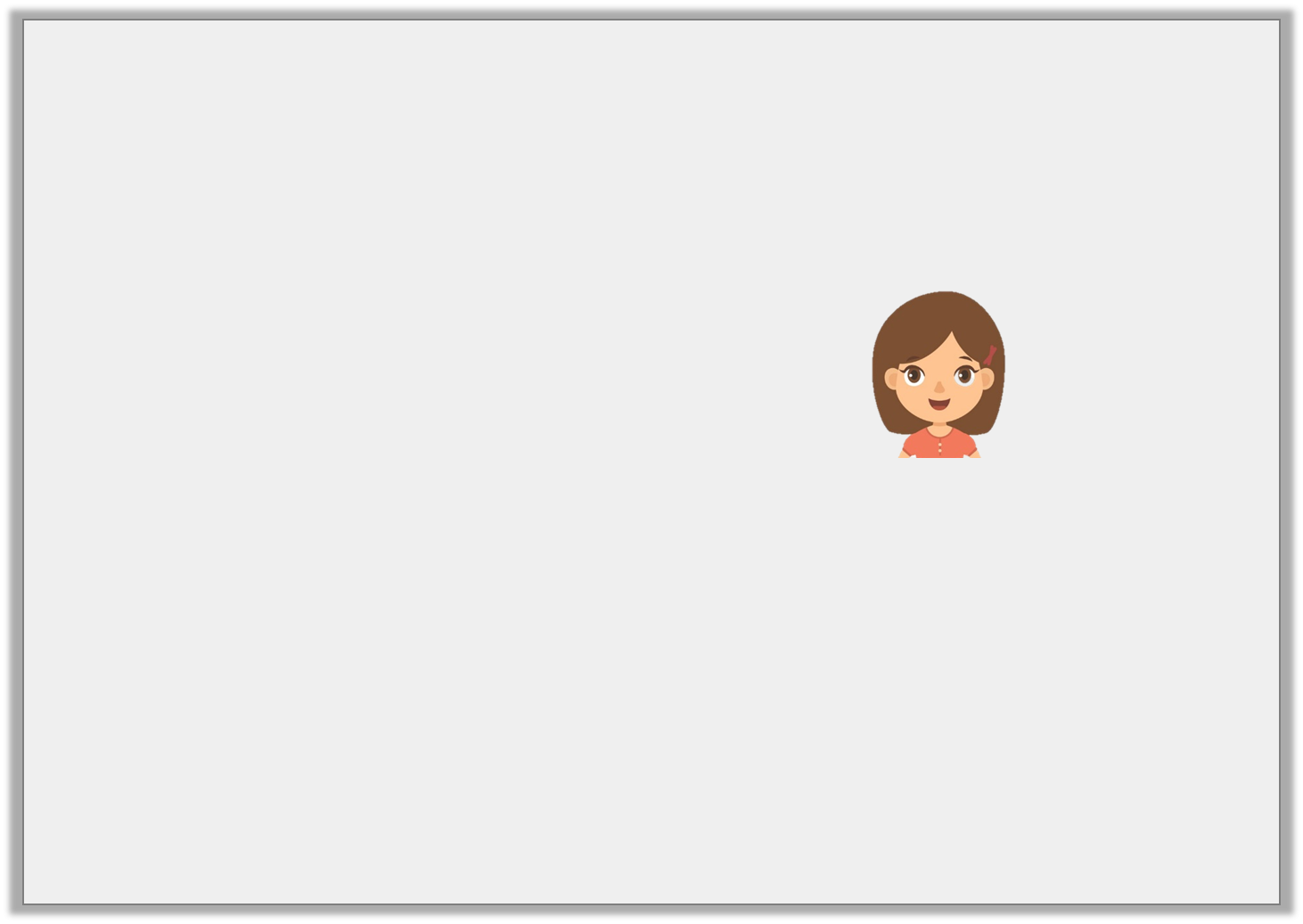 Reasoning 2

Esme has completed the following calculation. 









Is she correct?

Explain how you know.
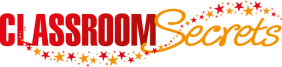 © Classroom Secrets Limited 2019
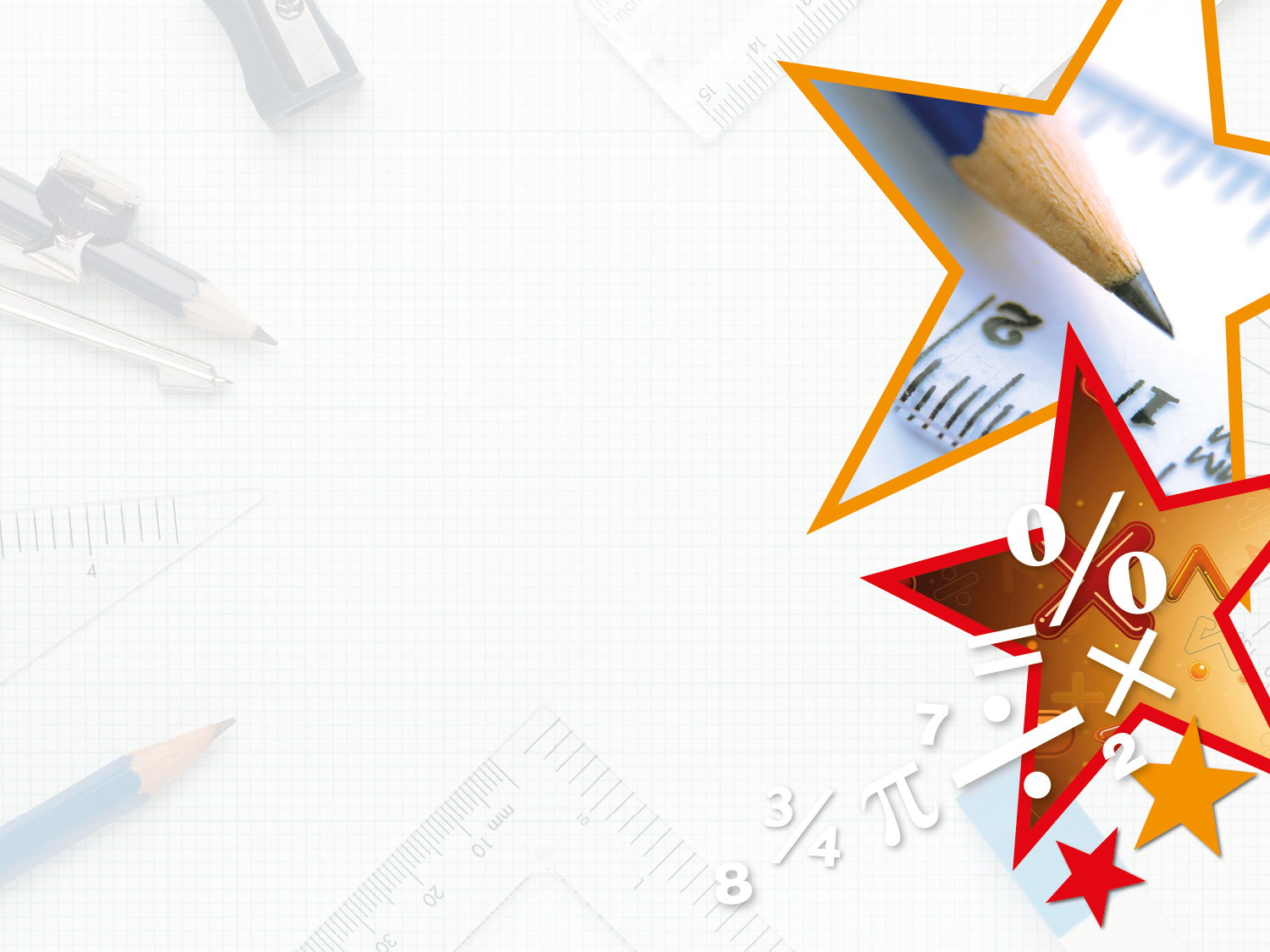 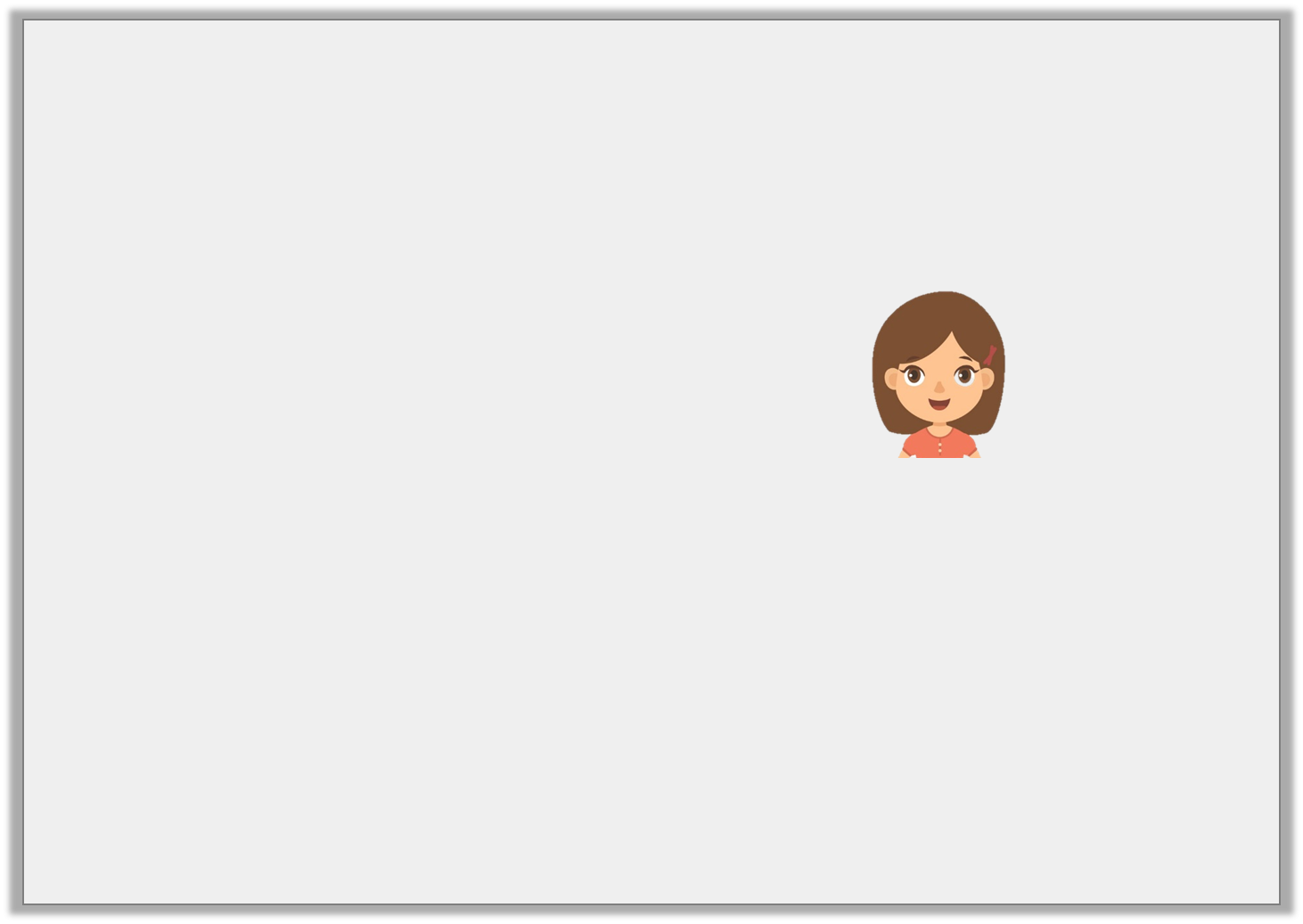 Is she correct?

Explain how you know.

She is incorrect because the correct answer is 

     is equivalent to 4 which added to        makes           .
53/6 + 24/6 = 77/6 = 12 5/6
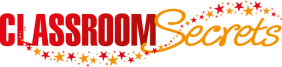 © Classroom Secrets Limited 2019
What’s my missing number
I’m thinking of a number.
I add 4.
Then I multiply it by 3.
The answer is 27.
What is my number?
So, start on 27, divide it by 3, then subtract 4.
TOP TIP:

Work backwards, starting from the answer and do the opposite (inverse)
I’m thinking of a number.
I subtract 50.
Then I divide it by 5.
The answer is 2.
What is my number?
So, start on 2, multiply it by 5, then add 50.
TOP TIP:

Work backwards, starting from the answer and do the opposite (inverse)
I’m thinking of a number.
I multiply it by 9.
Then I subtract 14.
Next I divide it by 8.
My answer is 5.
What is my number?
So, start on 5, multiply it by 8, then add 14 and finally divide it by 9.
TOP TIP:

Work backwards, starting from the answer and do the opposite (inverse)
What’s my missing number
I’m thinking of a number.
I add 4.
Then I multiply it by 3.
The answer is 27.
What is my number?
5
I’m thinking of a number.
I subtract 50.
Then I divide it by 5.
The answer is 2.
What is my number?
60
I’m thinking of a number.
I multiply it by 9.
Then I subtract 14.
Next I divide it by 8.
My answer is 5.
What is my number?
6